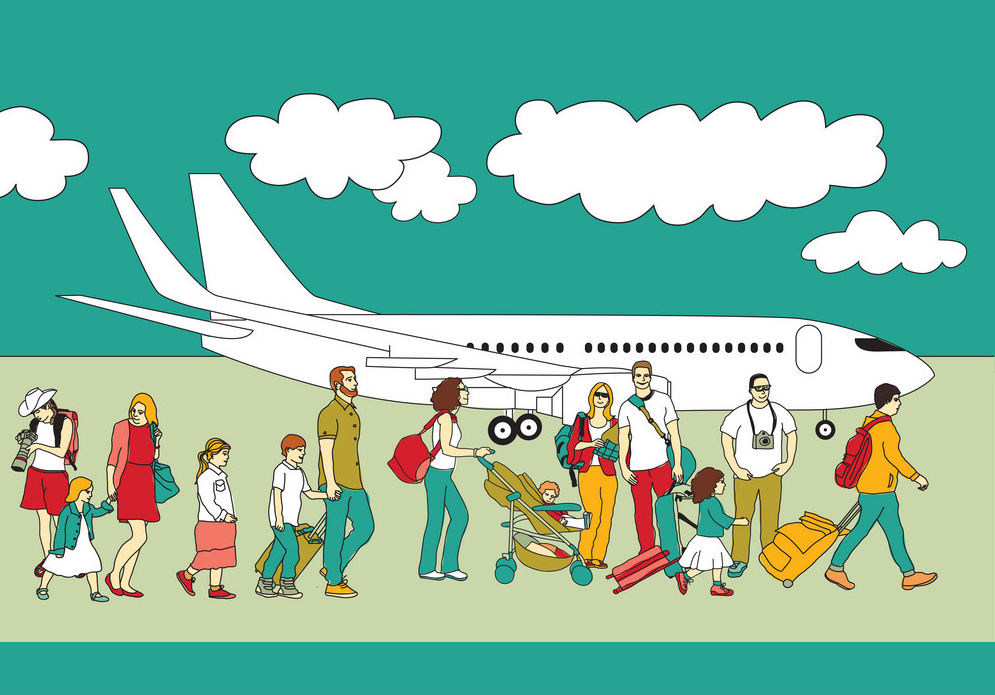 Putujemo zrakoplovom
Zrakoplov je prometno sredstvo koje putuje zrakom.Prevozi putnike i robu po cijelom svijetu.
Zrakoplovi polaze iz zračnih luka.
Staze za slijetanje i polijetanje zrakoplova zovu se piste.
Za vožnju zrakoplovom, putnik treba kupiti putnu kartu.
Putna karta se kupuje na blagajni u zgradi zračne luke ili internetom.
Prije ulaska u zrakoplov putnik predaje putnu torbu i prolazi kontrolu putnika.
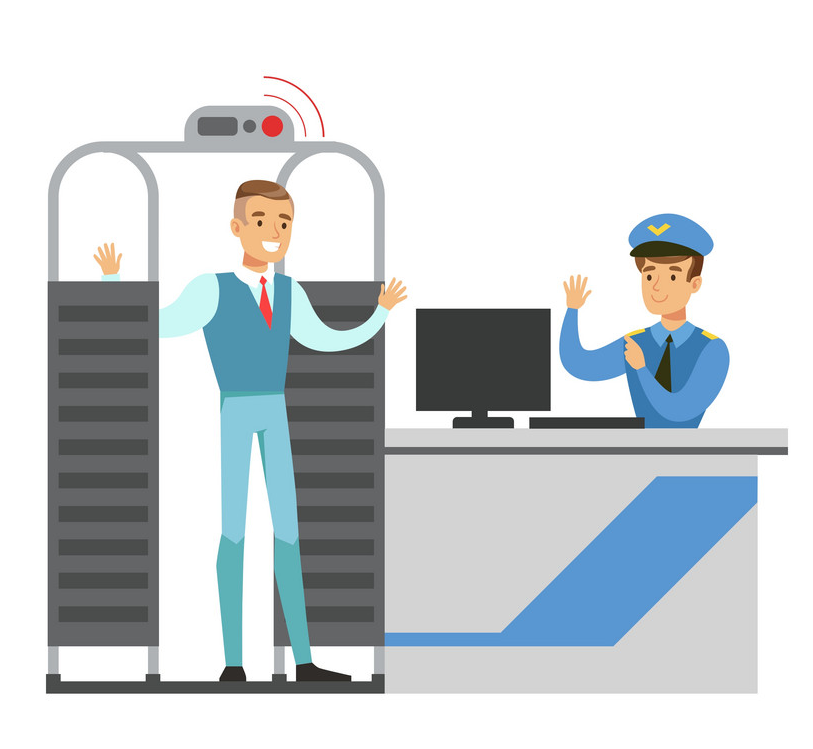 Polazak zrakoplova čeka u čekaonici.
Zrakoplovi lete prema redu letenja.
Zrakoplovom upravlja pilot.
O urednosti zrakoplova i udobnom letu putnika brine domaćica ili domaćin zrakoplova.
Za vrijeme leta putnici se mogu kretati prostorom zrakoplova, ali ne smiju ometati pilota i ostale putnike.
Kontrolor leta u zračnoj luci brine o sigurnom polijetanje, letu i slijetanju zrakoplova.
Prepiši u bilježnicu:
Putujemo zrakoplovom


– polaze iz zračnih luka – piste
– putna karta 
– red letenja
– pilot i domaćica/domaćin u zrakoplovu
kreće iz brodske luke
BROD
brodski časnik, mornari
putnički, teretni, trajekt
rijeka, jezero, more
Domaća zadaća
Radna bilježnica:  str.
72. i 73.
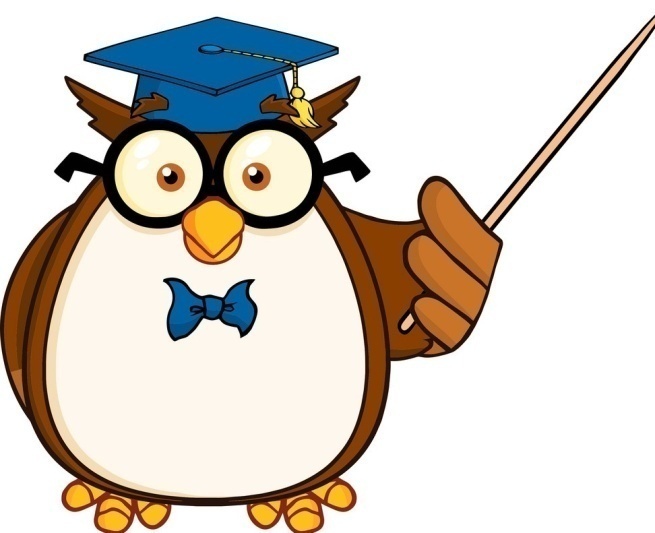